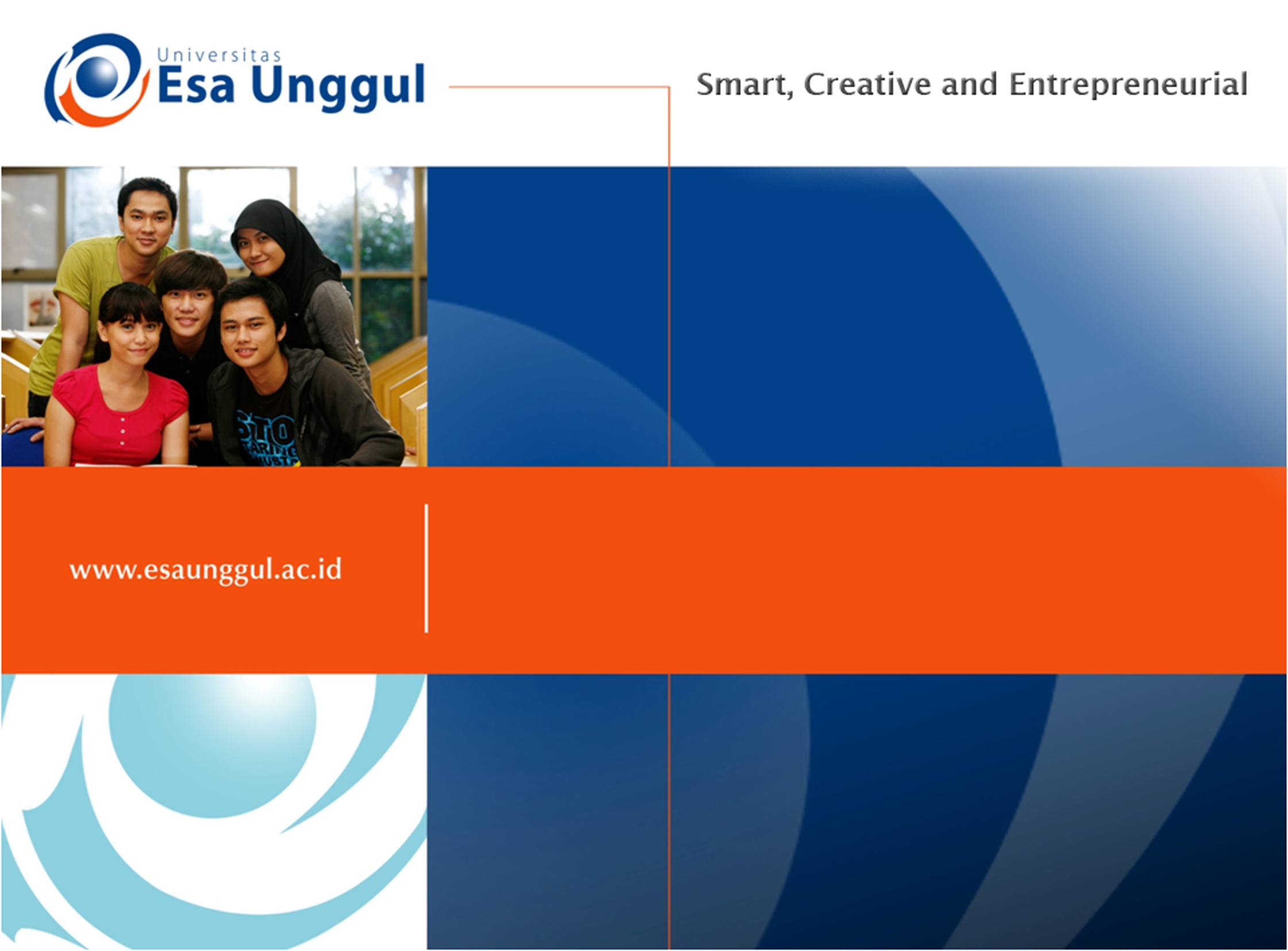 FAKTOR PENYEBAB
PENYAKIT AKIBAT KERJA

PERTEMUAN 4
Izzatu Millah, SKM, MKKK
PRODI KESMAS / FIKES
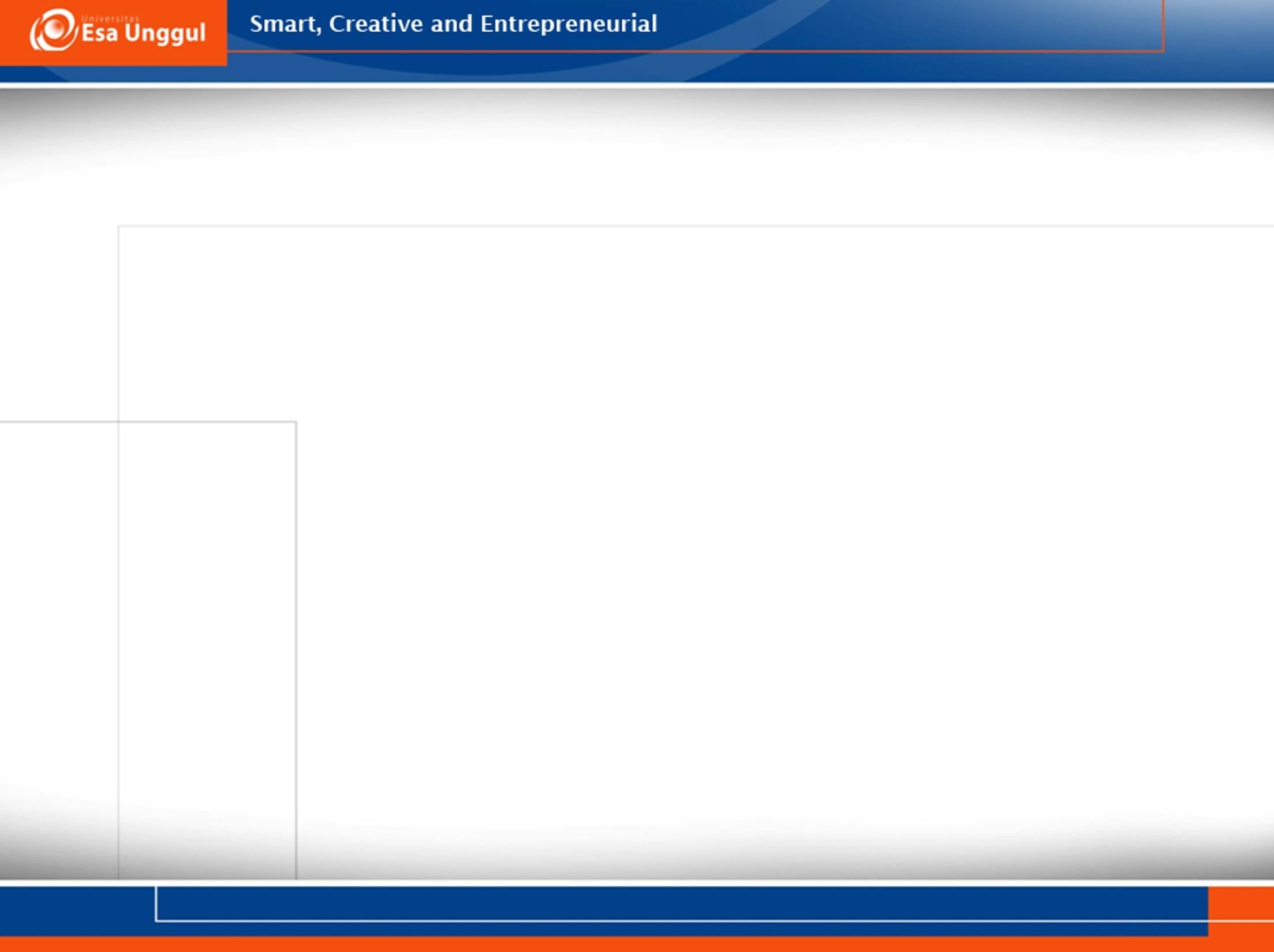 FAKTOR PENYEBAB PENYAKIT AKIBAT KERJA
Golongan Fisik :
Suara tinggi/bising		: Ketulian
Temperatur/suhu tinggi 	: Heat Cramp, Heat Exhaustion, 
				  		Heat Stroke.
Temperatur rendah	: Frosbite
Radiasi Non Mengion	: Infra merah (katarak), ultraviolet 
				  		(konjungtivitis).
Radiasi Mengion		: radioaktrif/alfa/beta/gama/X 				  				(kerusakan   sel tubuh manusia)
Tekanan udara tinggi 	: Caisson Disease
Getaran lokal			:  Raynaud’s Disease, Polineuritis
Getaran umum		: Gangguan proses metabolisme.
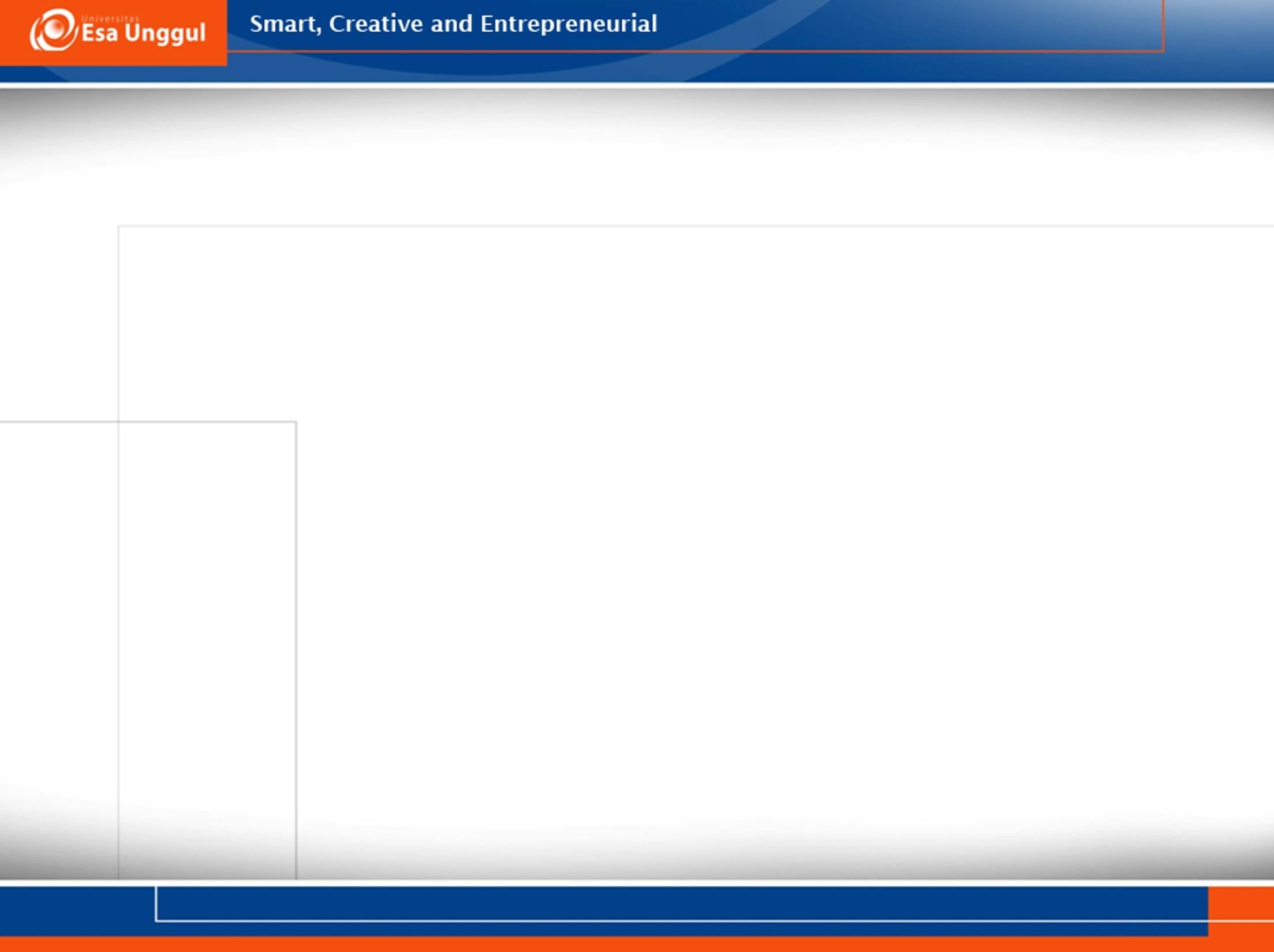 Contoh PAK akibat pekerjaan dengan faktor bahaya fisik:
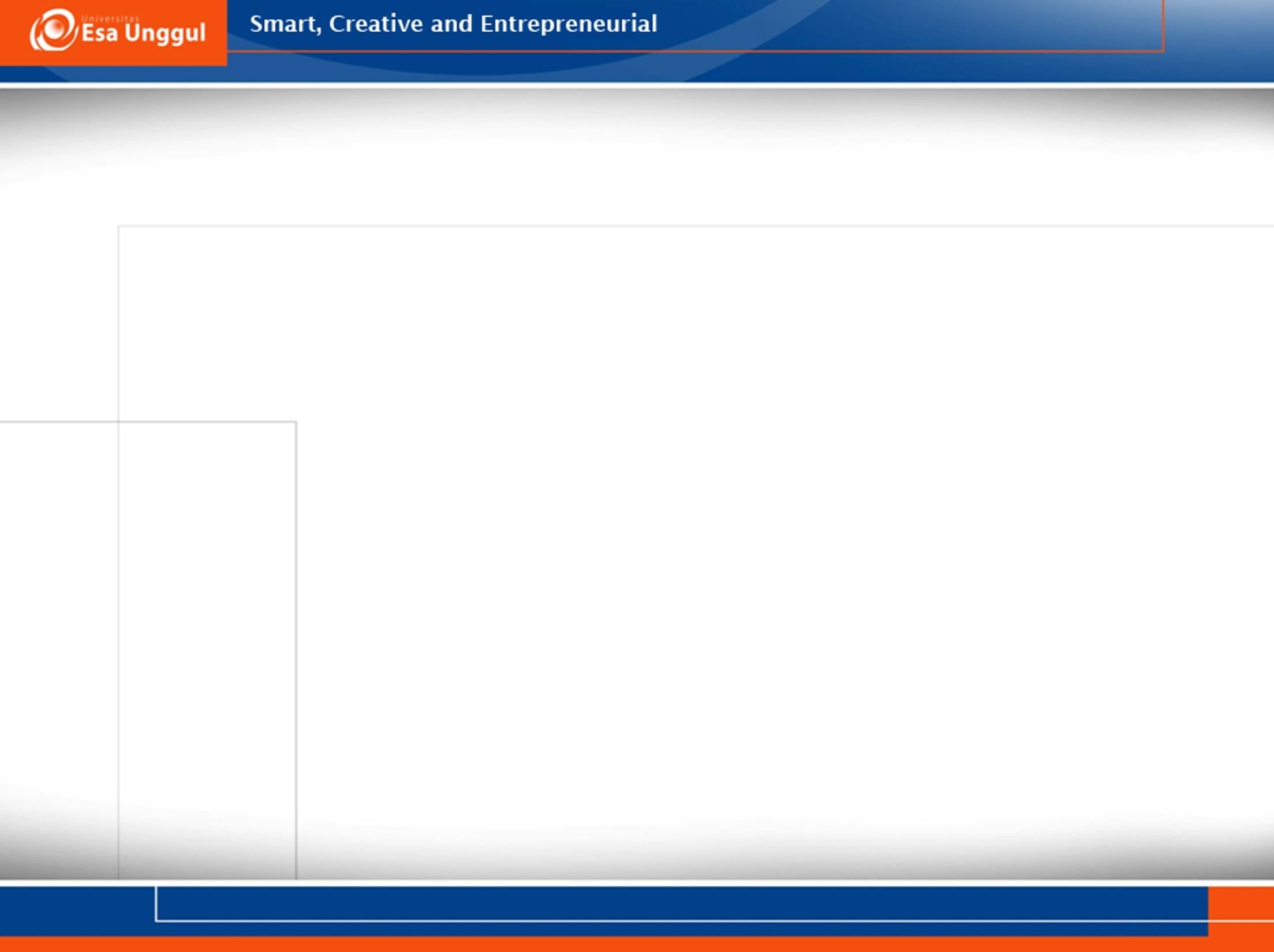 FAKTOR BAHAYA KIMIA PENYEBAB PENYAKIT AKIBAT KERJA:
Sumber : bahan baku,  bahan tambahan, hasil antara, hasil samping, hasil (produk), sisa produksi atau bahan buangan.
Bentuk : zat padat, cair, gas, uap maupun partikel.
Cara masuk tubuh : dapat melalui saluran pernafasan, saluran pencernaan, kulit dan mukosa
Jangka Waktu : dapat secara akut (mendadak) dan secara kronis (perlahan, jangka lama)
Efek terhadap tubuh : iritasi, alergi, korosif, Asphyxia, keracunan sistemik, kanker, kerusakan/kelainan janin, pneumoconiosis, efek bius, pengaruh genetic.
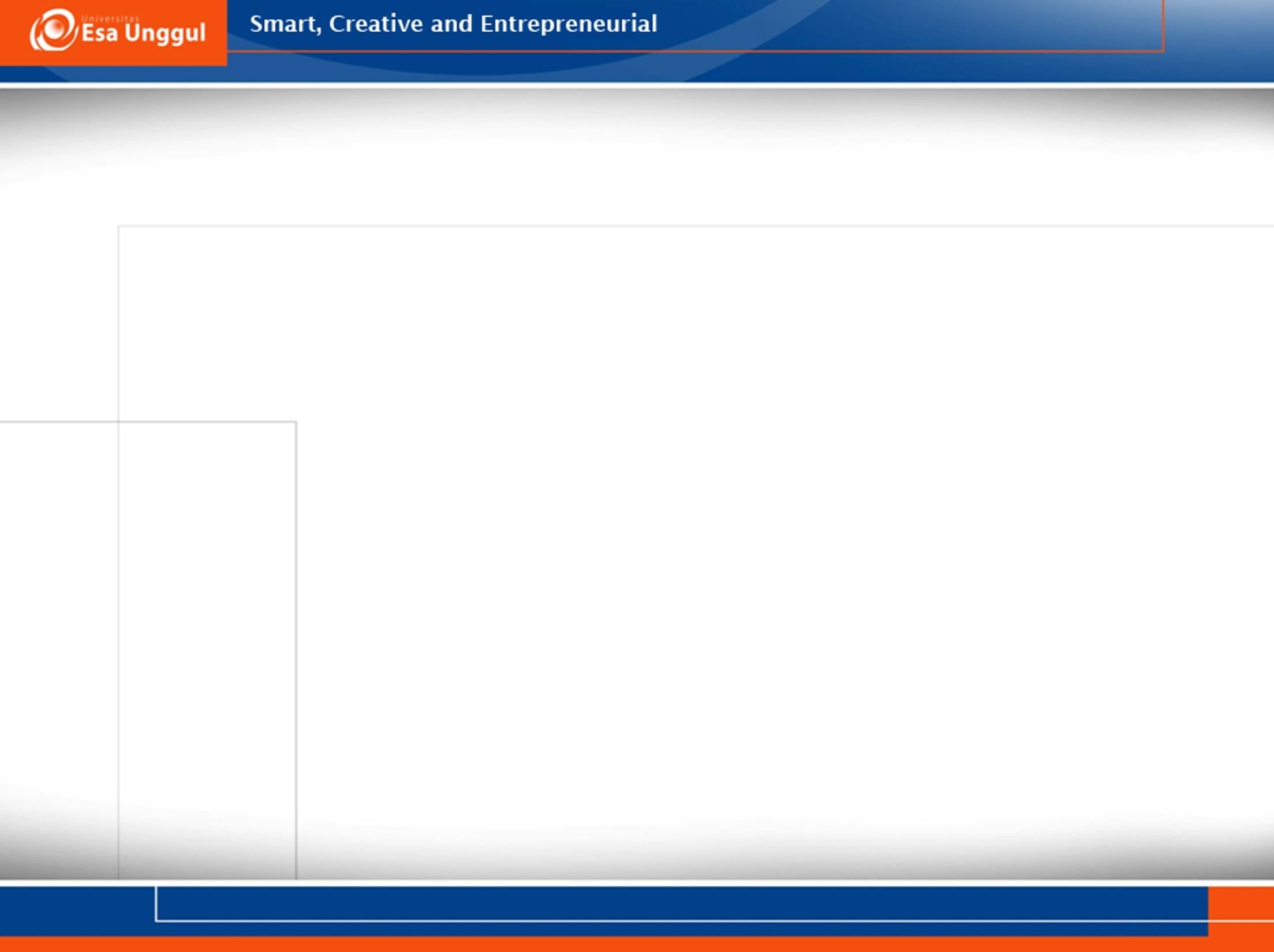 Jenis Bahan Kimia Berbahaya dan bahayanya
Iritasi selaput lendir
Luka bakar
Cancer
Dermatitis, asma
Mutasi genetik
Penyakit kongenital
Pneumukoniosis
Zat iritan
Zat korosif	
Zat karsinogenik
Zat alergen
Zat Mutagenik
Zat Teratogenik
Debu reaktif (asbes, silika, debu kapas, berillium)
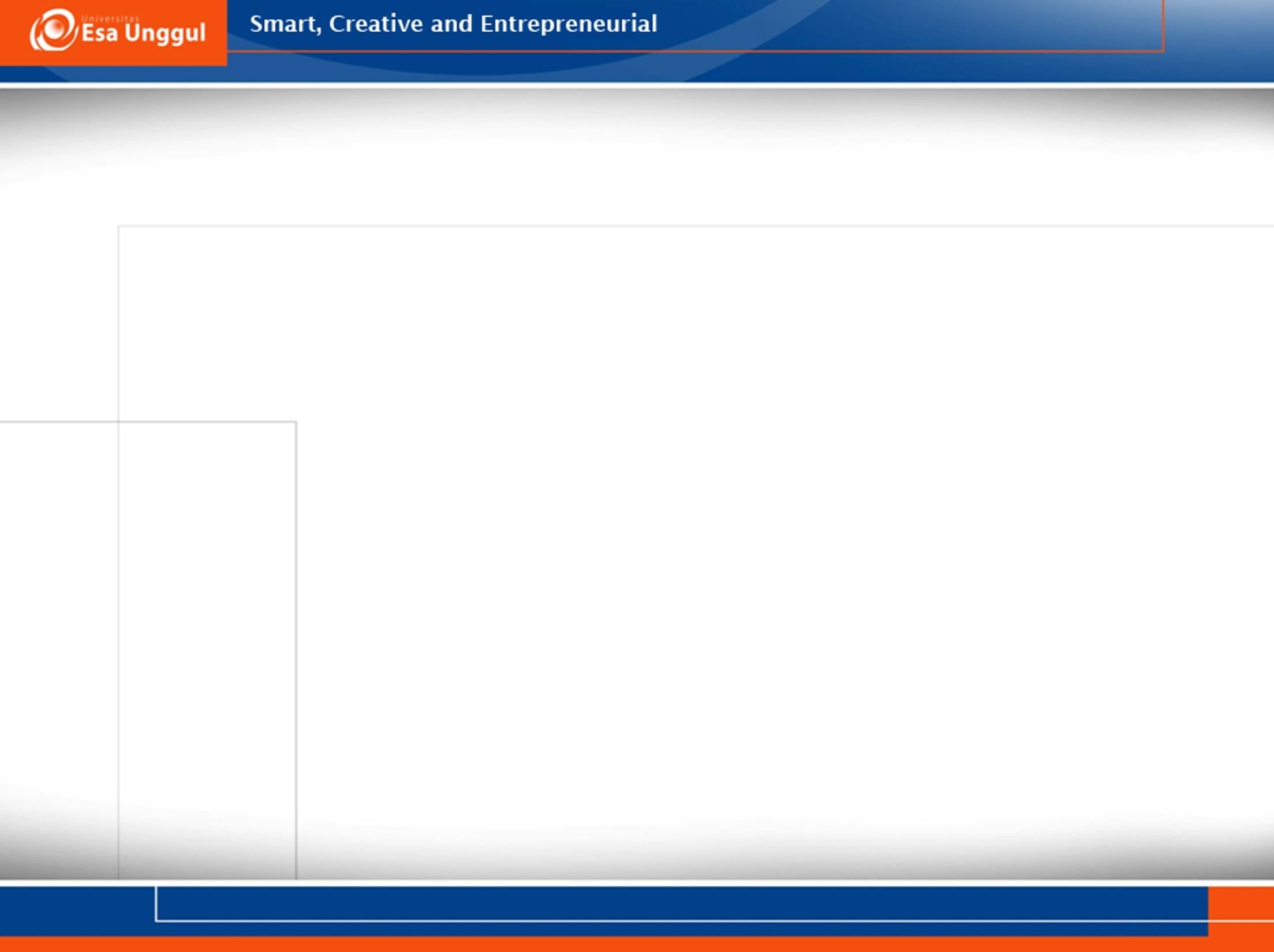 PAK AKIBAT BAHAN KIMIA DAPAT MENGENAI SEMUA ORGAN/SISTEM TUBUH
Penyakit alergi/hipersensitivitas
Dermatitis kontak
Penyakit hati dan saluran pencernaan 
Penyakit paru-paru
Penyakit saluran kemih
Penyakit jantung dan pembuluh darah
Penyakit darah
Penyakit otak dan syaraf
Penyakit muskuloskeletal
Penyakit sistem reproduksi
Penyakit mata
Penyakit telinga
Gangguan Psikologis
Penyakit Infeksi
Keracunan
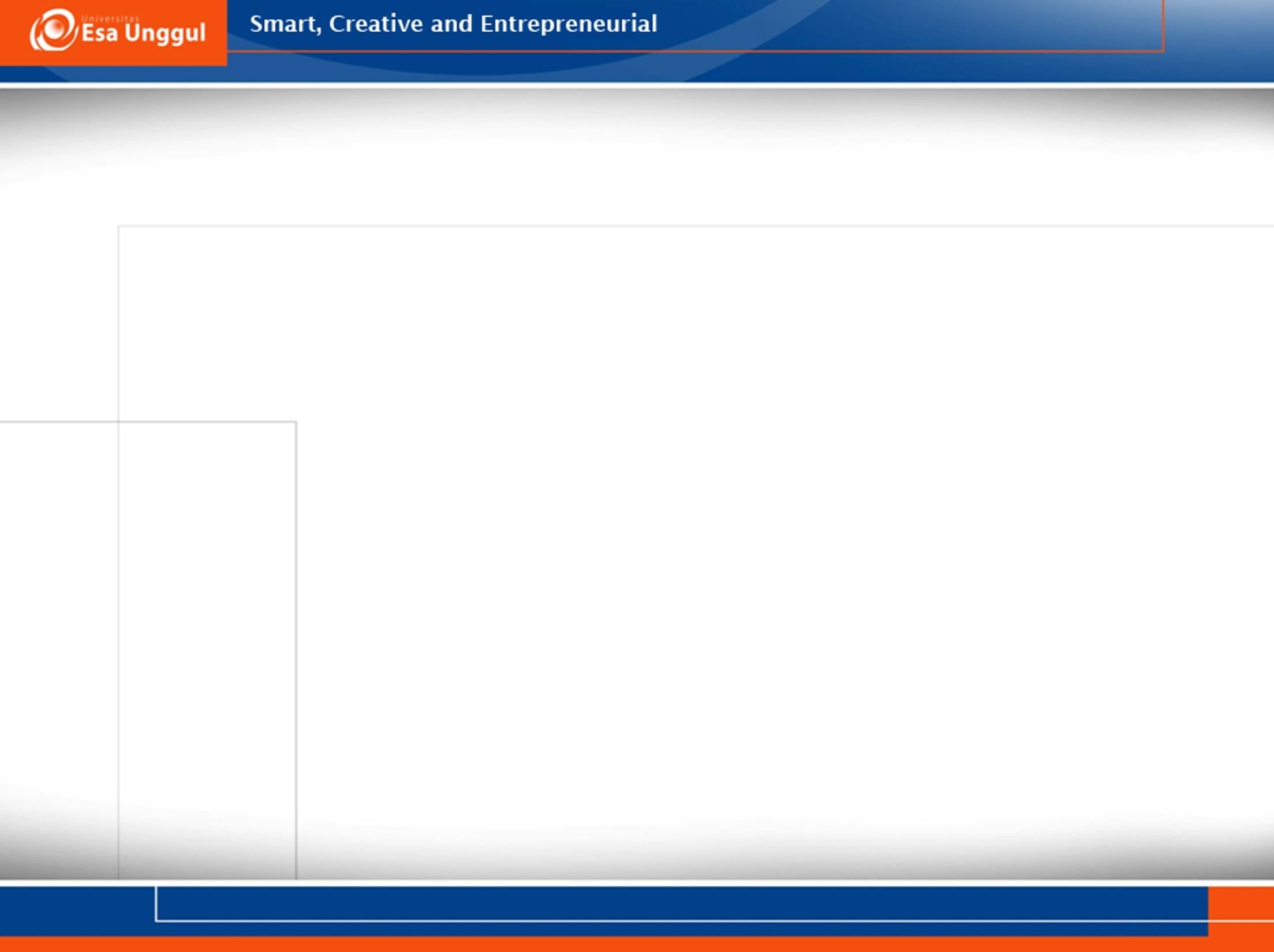 Contoh Pekerjaan berisiko PAK akibat bahan kimia berbahaya :
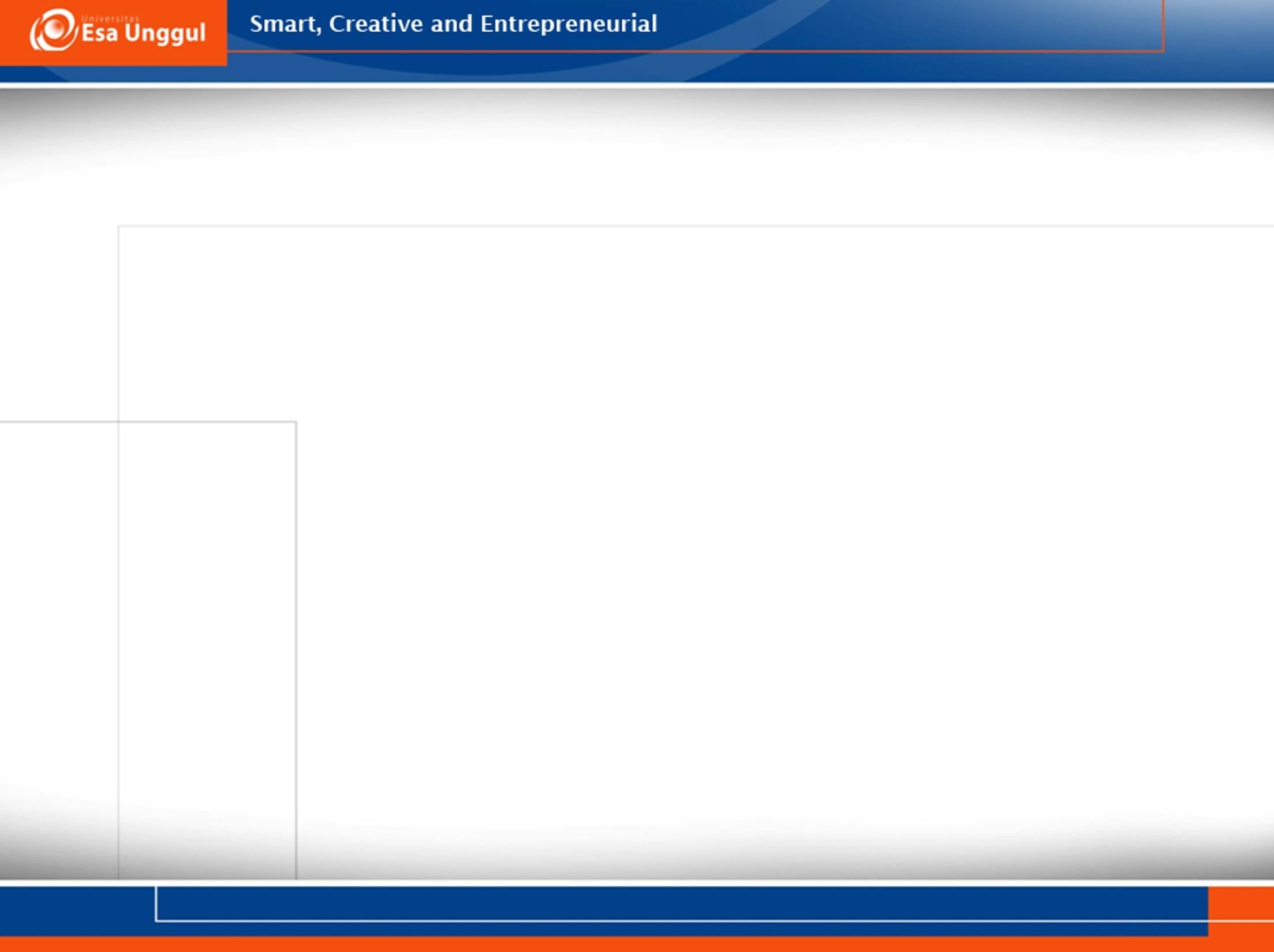 Faktor-faktor Yang MempengaruhiKondisi Bahaya
Derajat racun 
Sifat fisik dari bahan; gas, uap, debu, fume, padat
Sifat kimiawi; daya  larut, jenis, konsentrasi
Tempat/jalan masuk
Kerentana individu
Lama pajanan
Kombinasi diatas
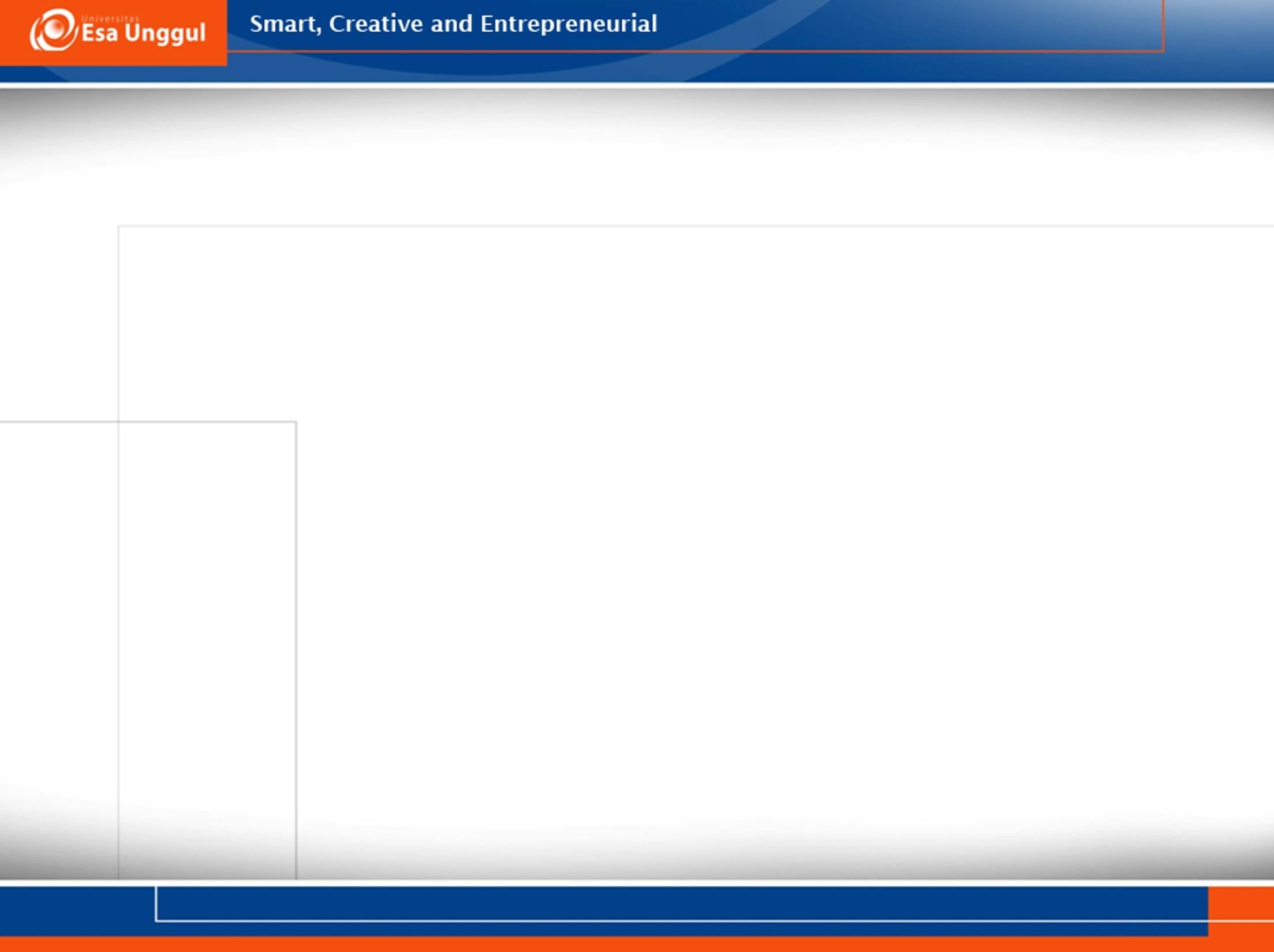 FAKTOR PENYEBAB PENYAKIT AKIBAT KERJA
Golongan Biologi:
Viral 			: Rabies, Hepatitis
Bakterial 	: Anthrax, Leptospirosis, 
			  	Brucellosis, TBC, Tetanus
Fungal 		: Dermatophytoses, 
			 		 Histoplasmosis
Parasitic 	: Ancylostomiasis, 
			 		 Schistosomiasis.
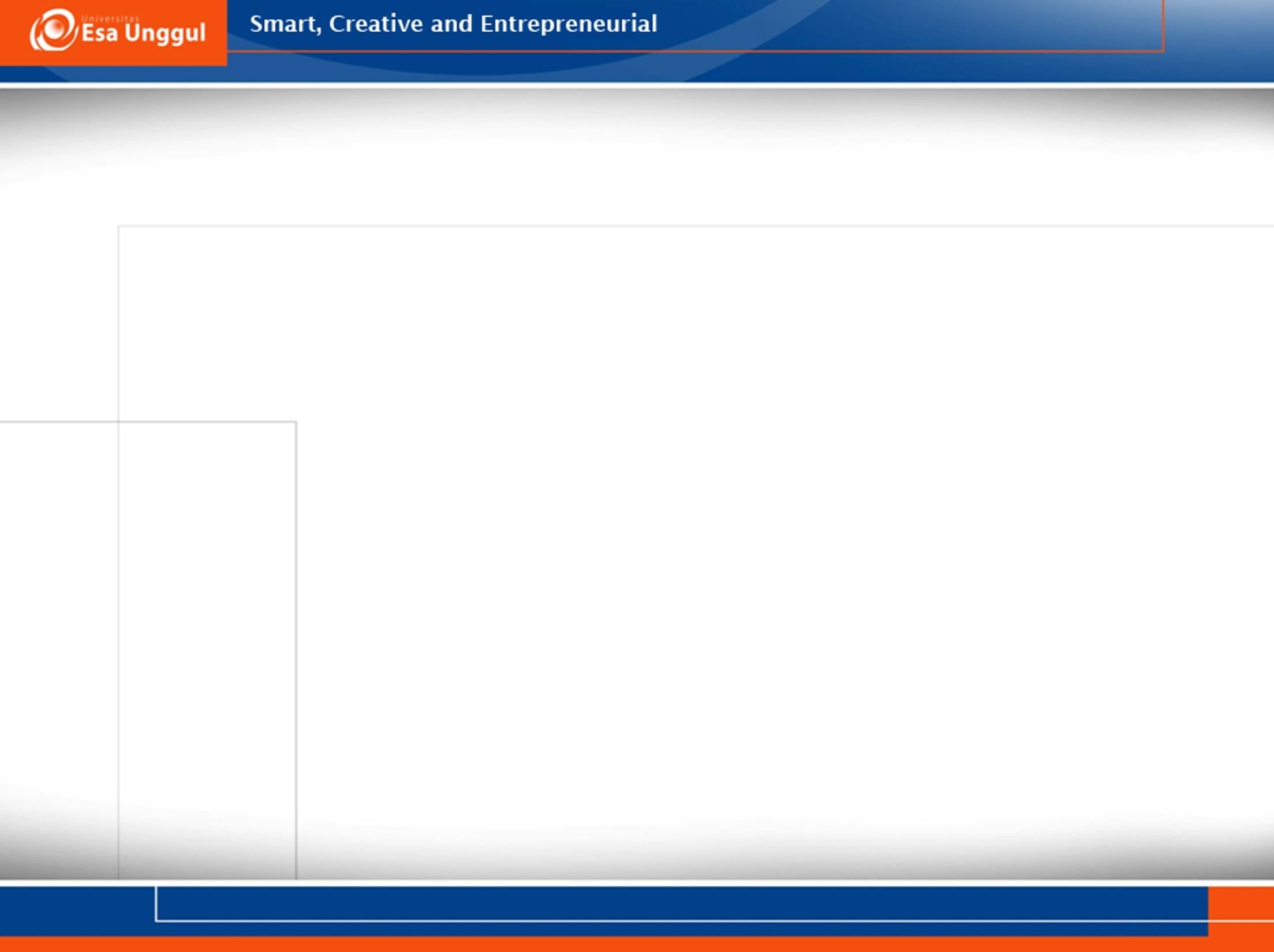 FAKTOR PENYEBAB PENYAKIT AKIBAT KERJA
Golongan Ergonomi/Fisiologi:
Penyebab	: cara kerja, posisi kerja, alat kerja, 
			  lingkungan kerja , kontruksi tidak 
			  ergonomis.
Efek thd tubuh	: kelelahan fisik, nyeri otot, deformitas 
			  tulang, perubahan bentuk, dislokasi.
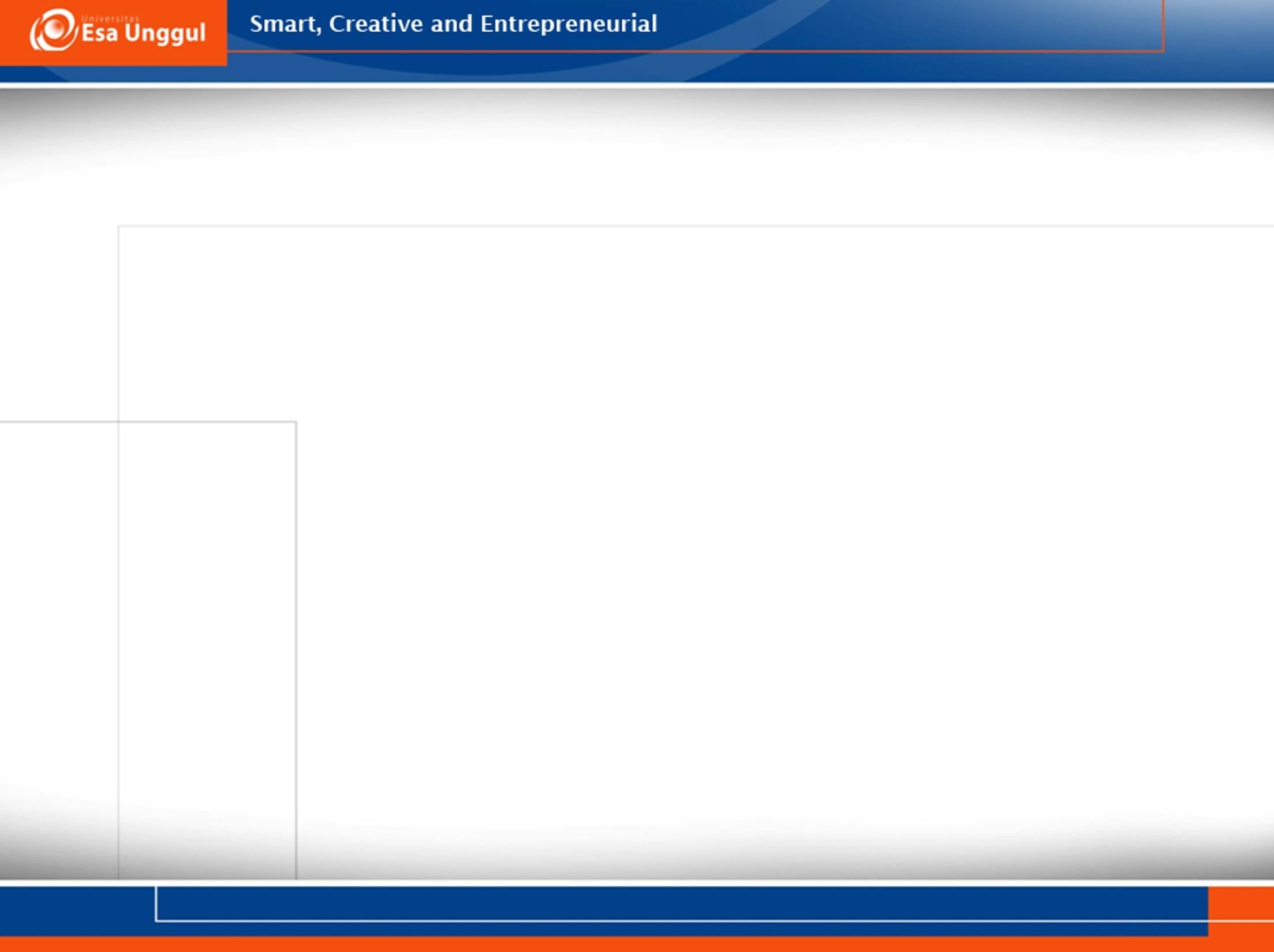 Contoh Penyakit Akibat KerjaFaktor Ergonomi
BEBAN ANGKAT
CARA MENGANGKAT

POSISI KERJA tidak ergonomis

GERAK REPETITIF

KONTRAKSI STATIS
Hernia Nukleus Pulposus,LBP, 
Trauma otot & sendi

Peny. muskuluskeletal

Carpal tunel syndrome

Kelelahan, nyeri otot
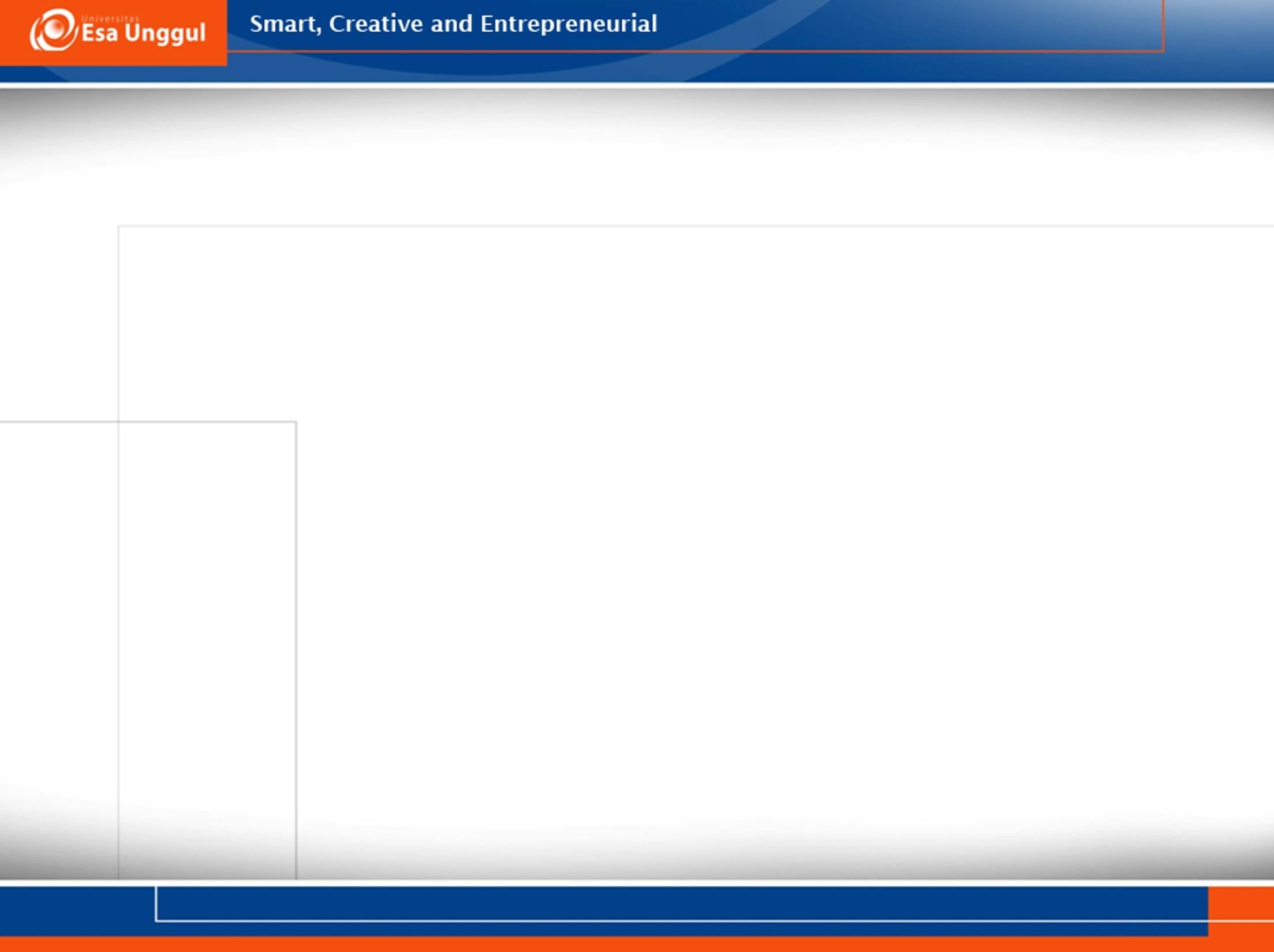 FAKTOR PENYEBAB PENYAKIT AKIBAT KERJA
Golongan Psikososial:
Penyebab	: Organisasi kerja (type 
			  kepemimpinan, Hubungan kerja, 
			  Komunikasi, keamanan, Type kerja 
			  (monoton, berulang-ulang, kerja 
			  berlebihan, kerja kurang, kerja shif, 
			  terpencil)
Akibat		: stress, psikosomatis, somatis.
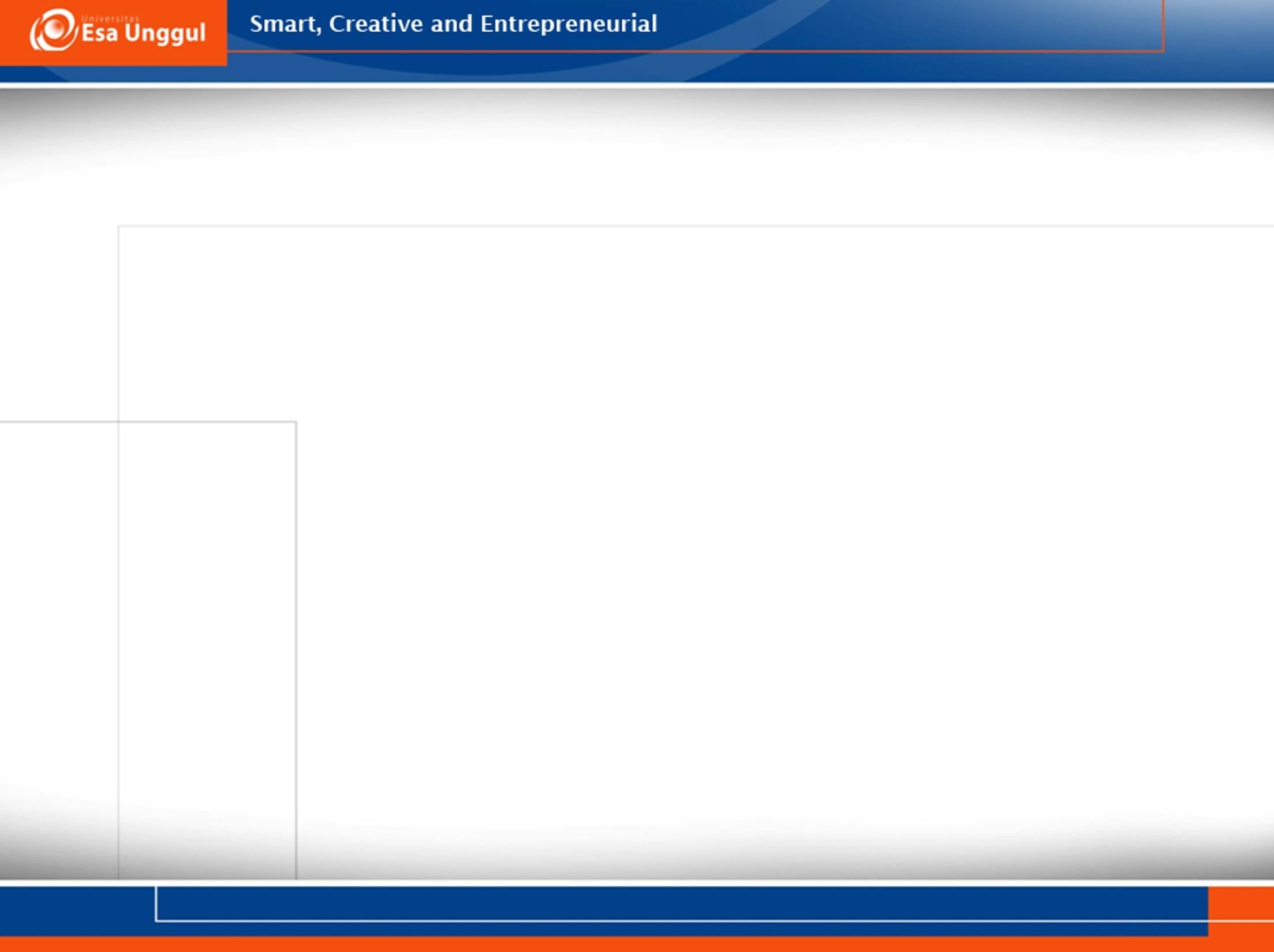 31 KELOMPOK PAK (Kepres 22 Th 1993)
Pneumokoniosis : (dusty Lungs)
Jaringan parut
Silikosis (S1 O2 bebas)
Asbes (t u. Maqnesium silikat)
Peny. Paru dan Sal. Nafas (Broncho pulmoner)
debu logam keras (Hg, Cd, Mn)       
dan uap.
bronchitis, pneumonia
Peny. Paru -  debu kapas, sisal, henep, vlas
bissinosis
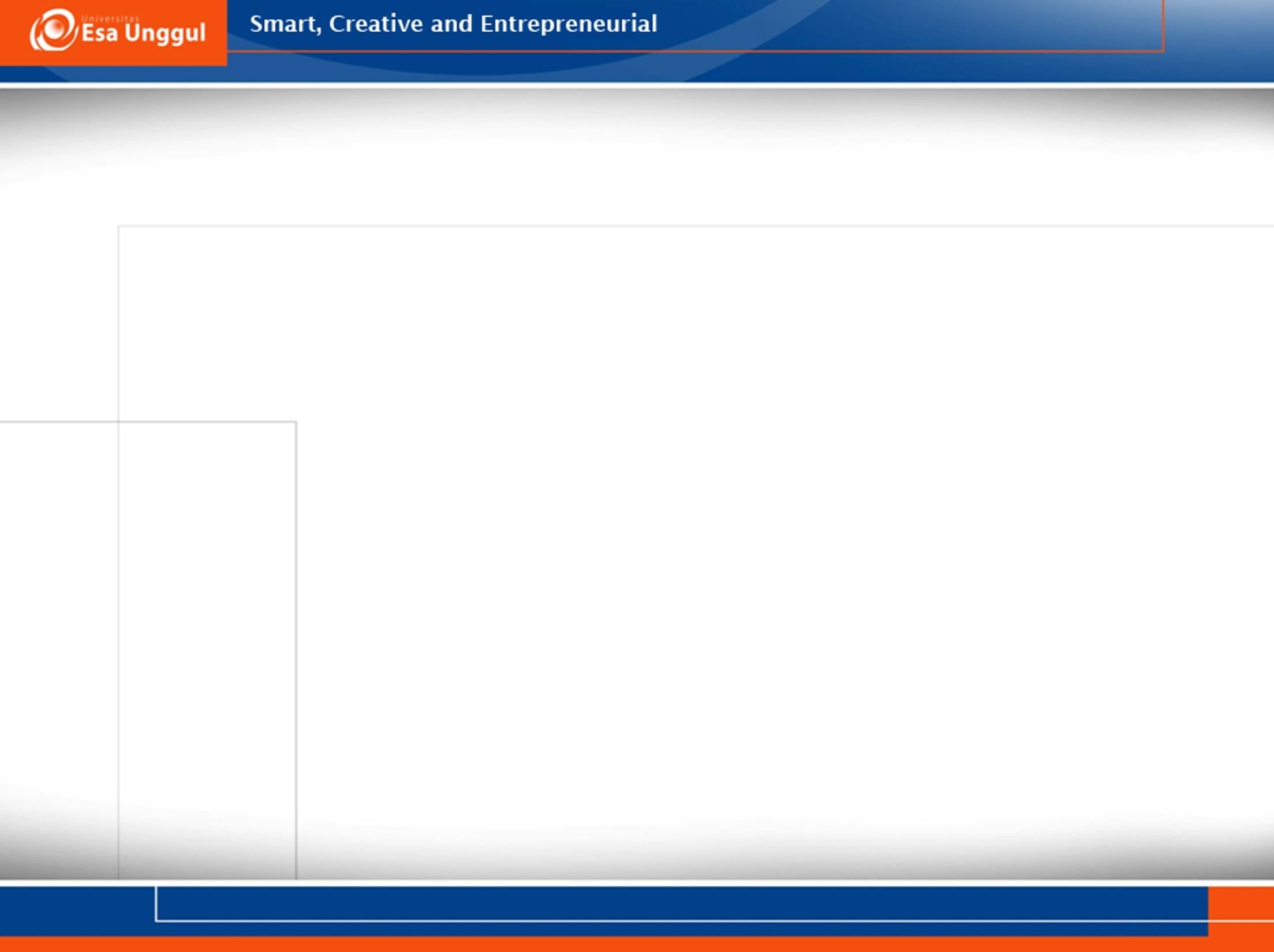 31 KELOMPOK PAK (Kepres 22 Th 1993)
Asma : - zat perangsang
  Debu (padi2an, serbuk kayu, teh, tembakau, bahan  	allergen)

Alveolitis Allergika
Debu organik (infeksi jamur, spora tepung sari. jerami/ampas tebu yg berjamur)

Penyakit  O.K. Berrilium (Be)
Debu mengandung berilium (oksida, suffat, chlorida, 	flourida)
Bronchitis, pneumonitis, nasophoringitis
Fibrosis – corpulmonale
Persh : - keramik, Peleburan/pencampuran logam, Sb. 	Tenaga atom, Tabung flourescen
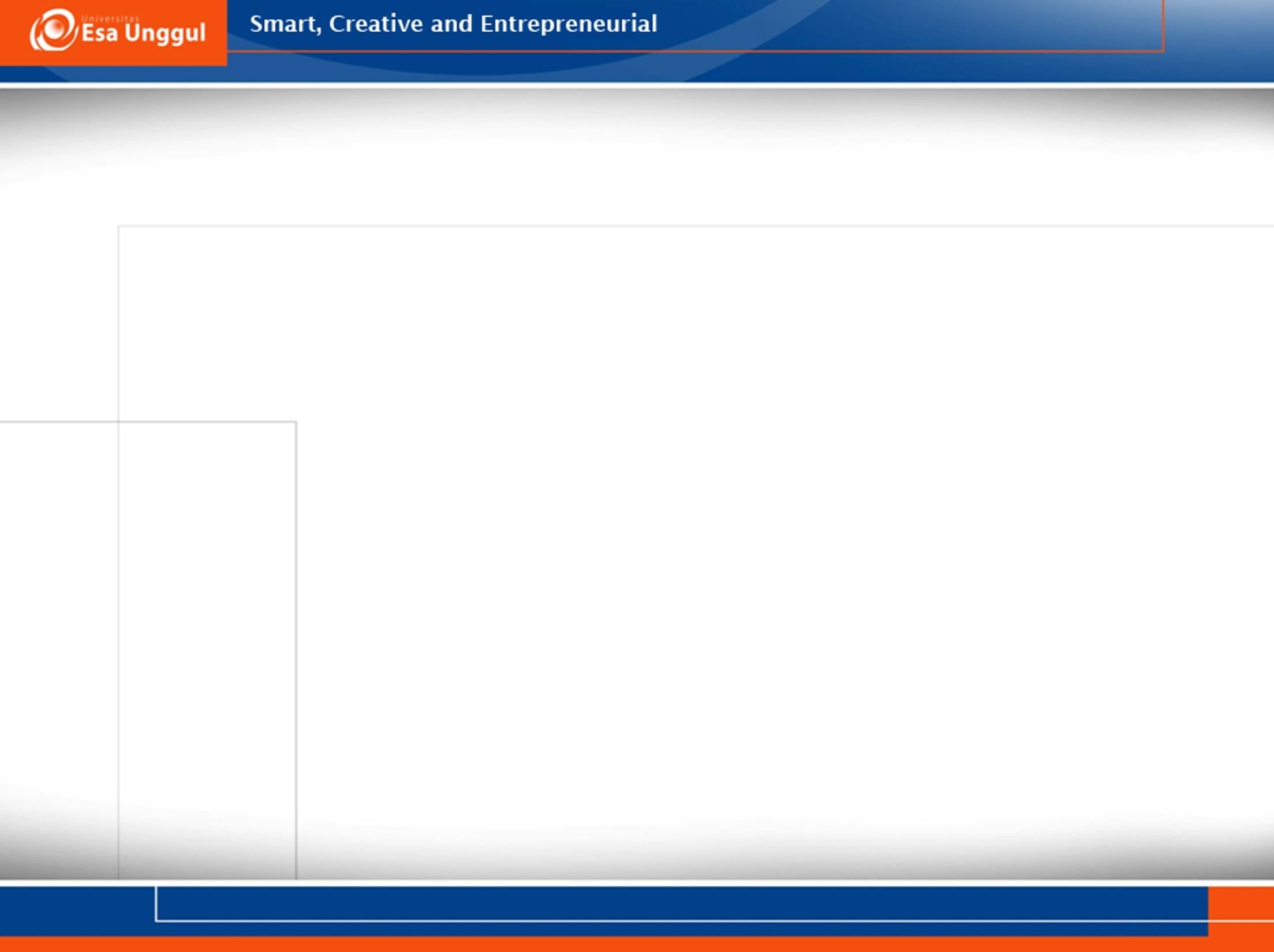 31 KELOMPOK PAK (Kepres 22 Th 1993)
Peny. O.k Cadmium (Cd)
 Kelainan (ginjal tulang), anemia
 Penciuman hilang 
 Pembuatan zat warna, baterey

8. Peny.  O.k. Fosfor (F)
 Fosfor merah : icterus, nekrose tulang (rahang bawah),
   hiperemia, odema paru
 Fosfin : racun dalam petasan, kembang api
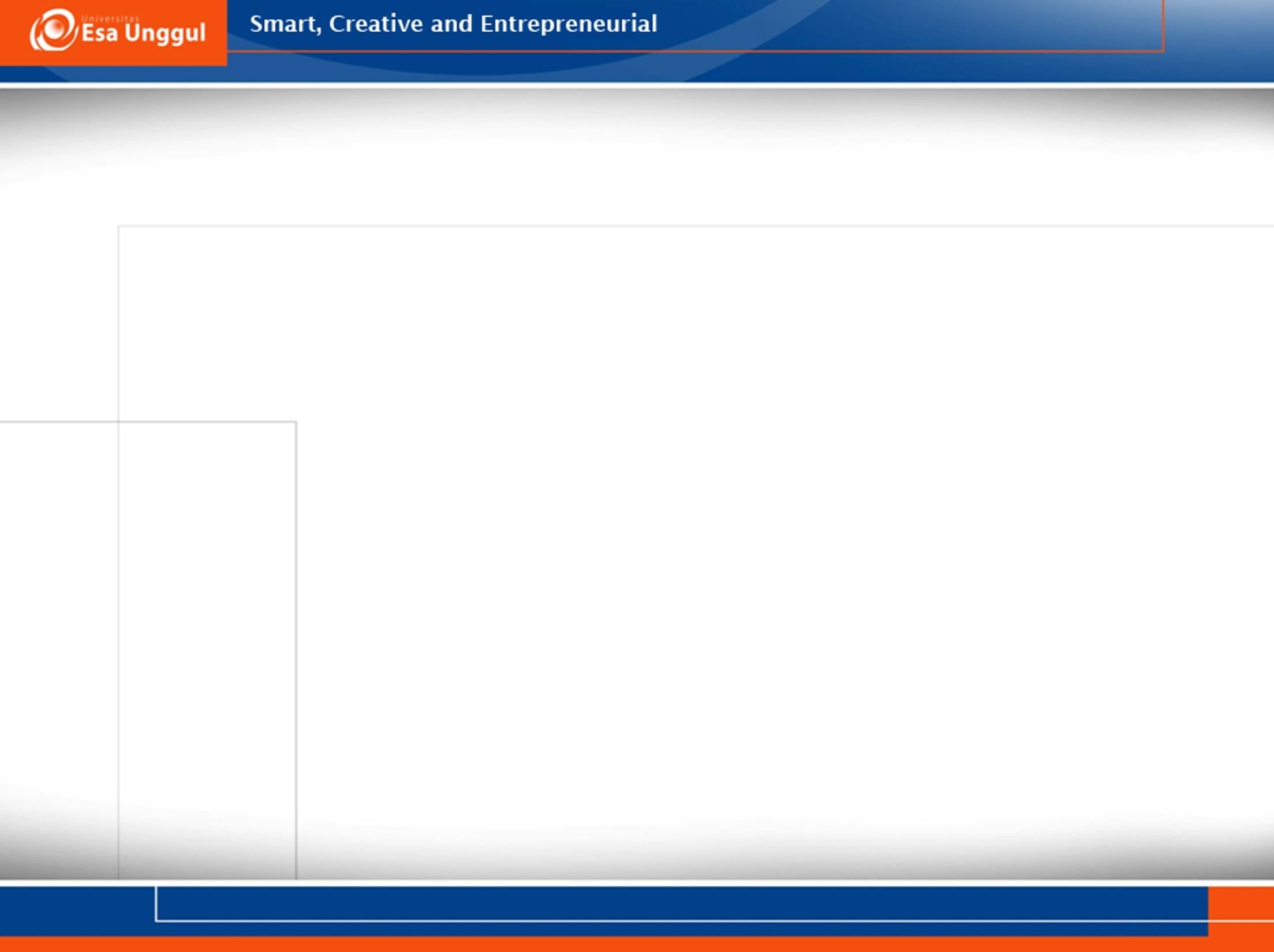 31 KELOMPOK PAK (Kepres 22 Th 1993)
9.  Peny.      Chrom (cr)
        - Pelapis logam
        - (khas) : - perforasi septum nasi
                       - borok krom
10.  Peny.       Mangan (Ma)
        - Debu (tambang, persh baterai, keramik,      
          korek api)
        - Insomnia, tremor   ggn bicara
        - menangis di luar kesadaran
11.Peny.      Arsen (As)
        - Bahan racun : pengawet, pembersih biji
        - As - organik : perangsang lokal
               - anorganik : perangsang kulit
               - As dan air   hemolitik
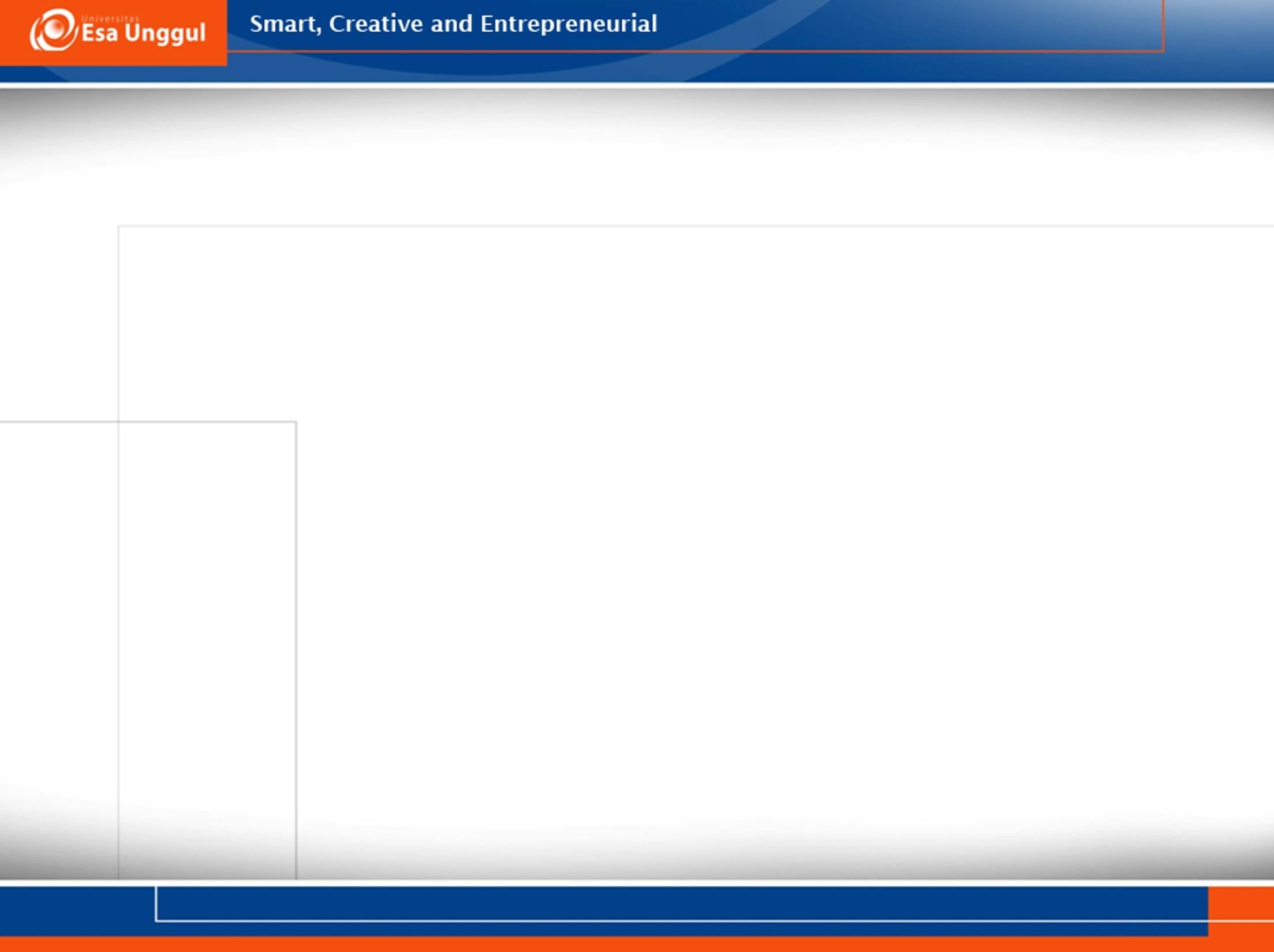 31 KELOMPOK PAK (Kepres 22 Th 1993)
12. Peny. - Air Raksa (Hg)
           - Hg  : - proses pemisah emas/perak
                      - termometer, barometer
           - Hg fulminan, kulit
           - Senyawa air raksa logam/uap   menahun
13. Peny.	- Timah hitam (Pb)
                	- Sumber : Baterey, percetakan, mainan 			   anak  anemia, Infertil, nefrosis, “wrist drop” 	
14. Peny. - Fluor (Fl)
                	- Gas/asam korosif paru
                	- Absorpsi   fluorosis (gigi/tulang)
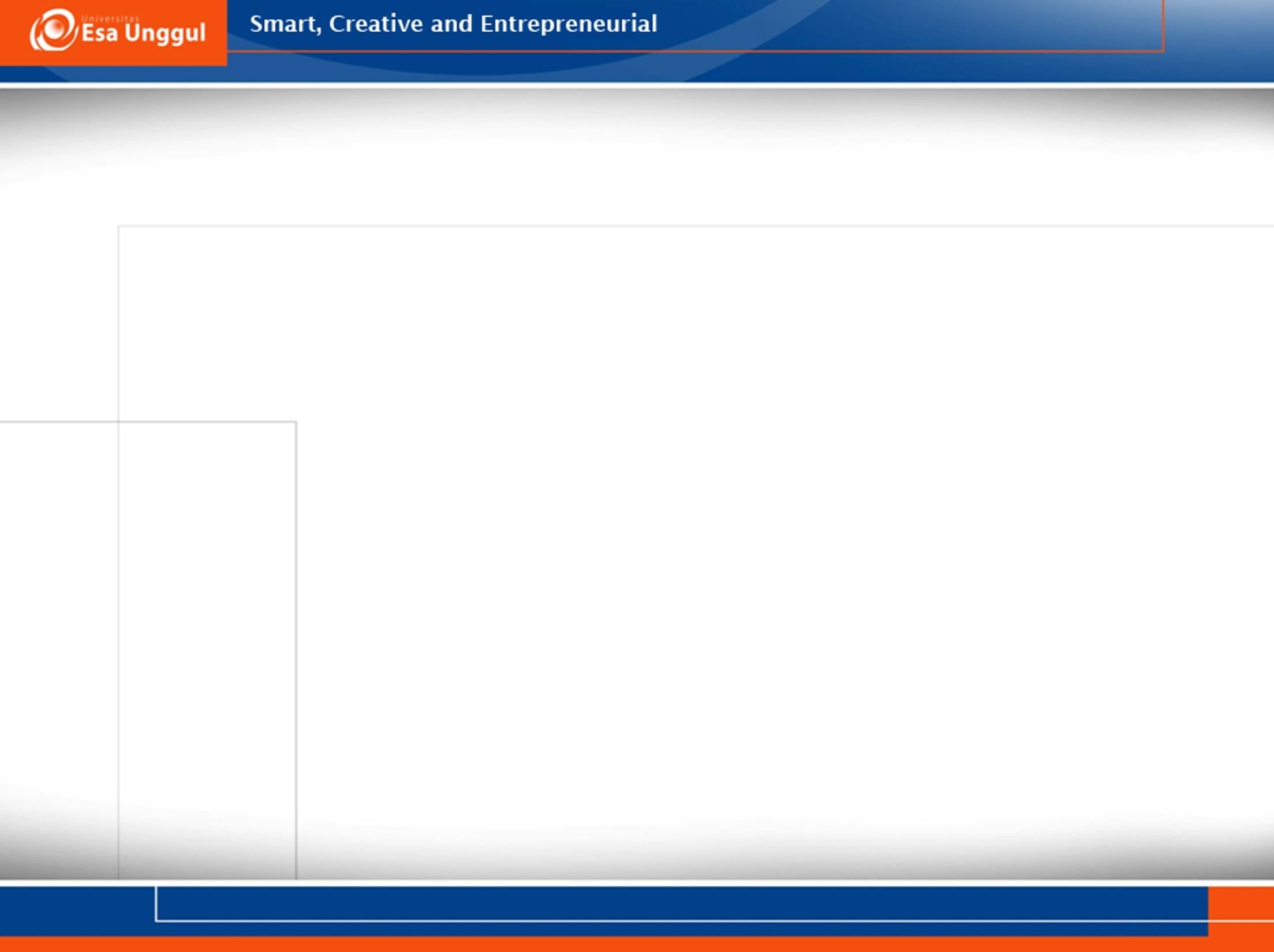 31 KELOMPOK PAK (Kepres 22 Th 1993)
15. Peny – derivat Hologen (HC  Alifatik/Aromatik)
       Contoh : 	- metil Cl, ClMetan (pelarut lemak,Oli), 		                   Metil Br , CCl4   , Cl naftalen
       Racun : 	- DDT, Aldrin, Dieldrin, Lindane
16. Peny - Carbon disulfida (CS2)
               - Pelarut (lemak, industri rayon)
               - Sistem syaraf, cvs
17. Peny. -  benzena (homolognya)
                 -  CNS, anorexia, anemia (kronis)
18. Peny. - derivat (nitro/amino) dari Benzena
      Contoh : - nitro benzene (parfum ) – dinitrofenol
                     - trinitro – dinitro ortokresol
                     - trinitro toluene – anilin (tinta)
19. Peny. – nitrogliserin, asam nitrat   mati mendadak
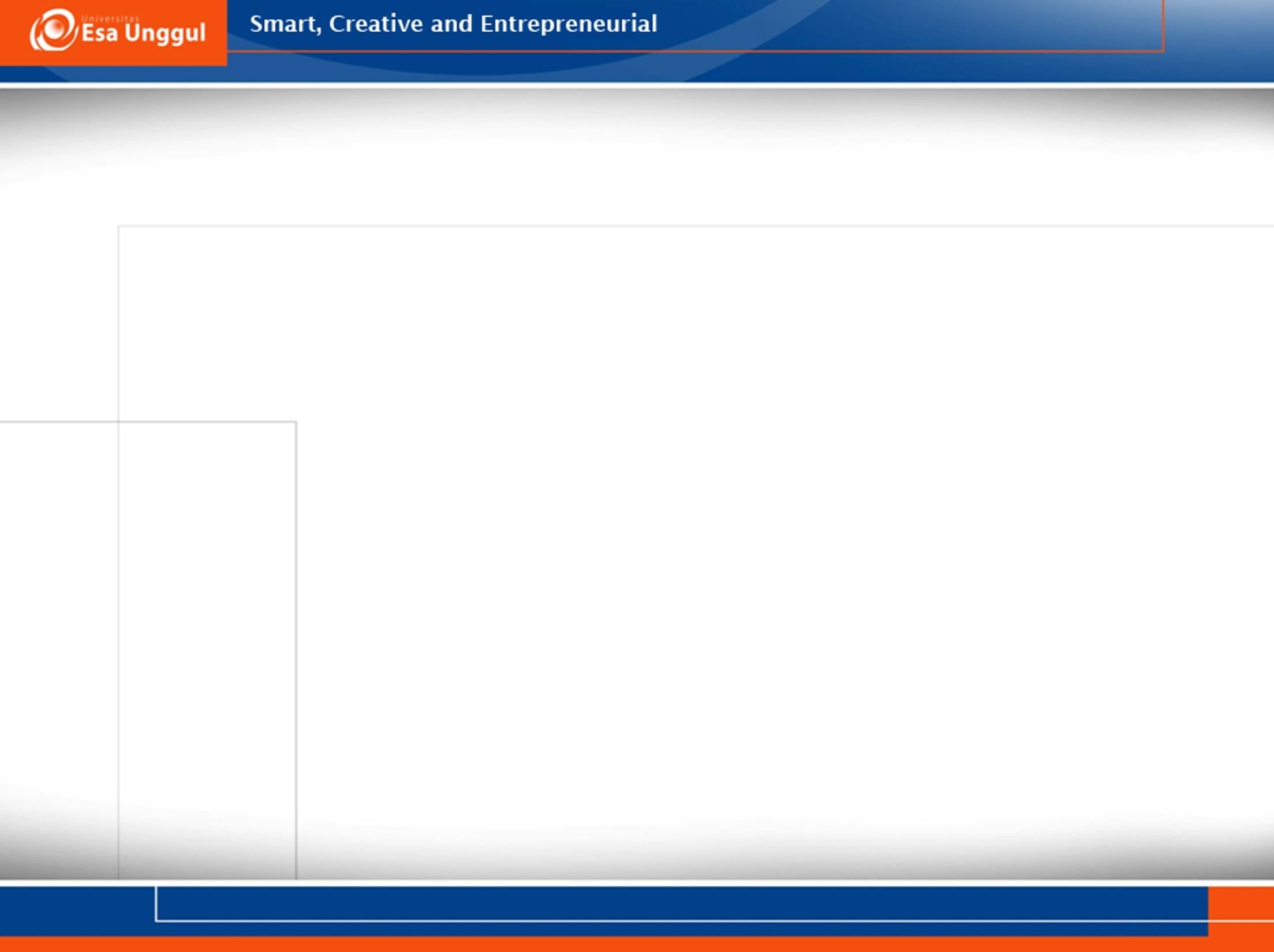 31 KELOMPOK PAK (Kepres 22 Th 1993)
20. Peny. -  alkohol, glikol, keton
                 - metil alkohol        - pelarut
                 - etanol                 - pelarut
		       - keton
		
21. Peny. - asfiksia ( Co, HCN, H2S)
                - H2CN   fumigasi
                - H2 S  pada minyak bumi, kulit)
                - marcaptan
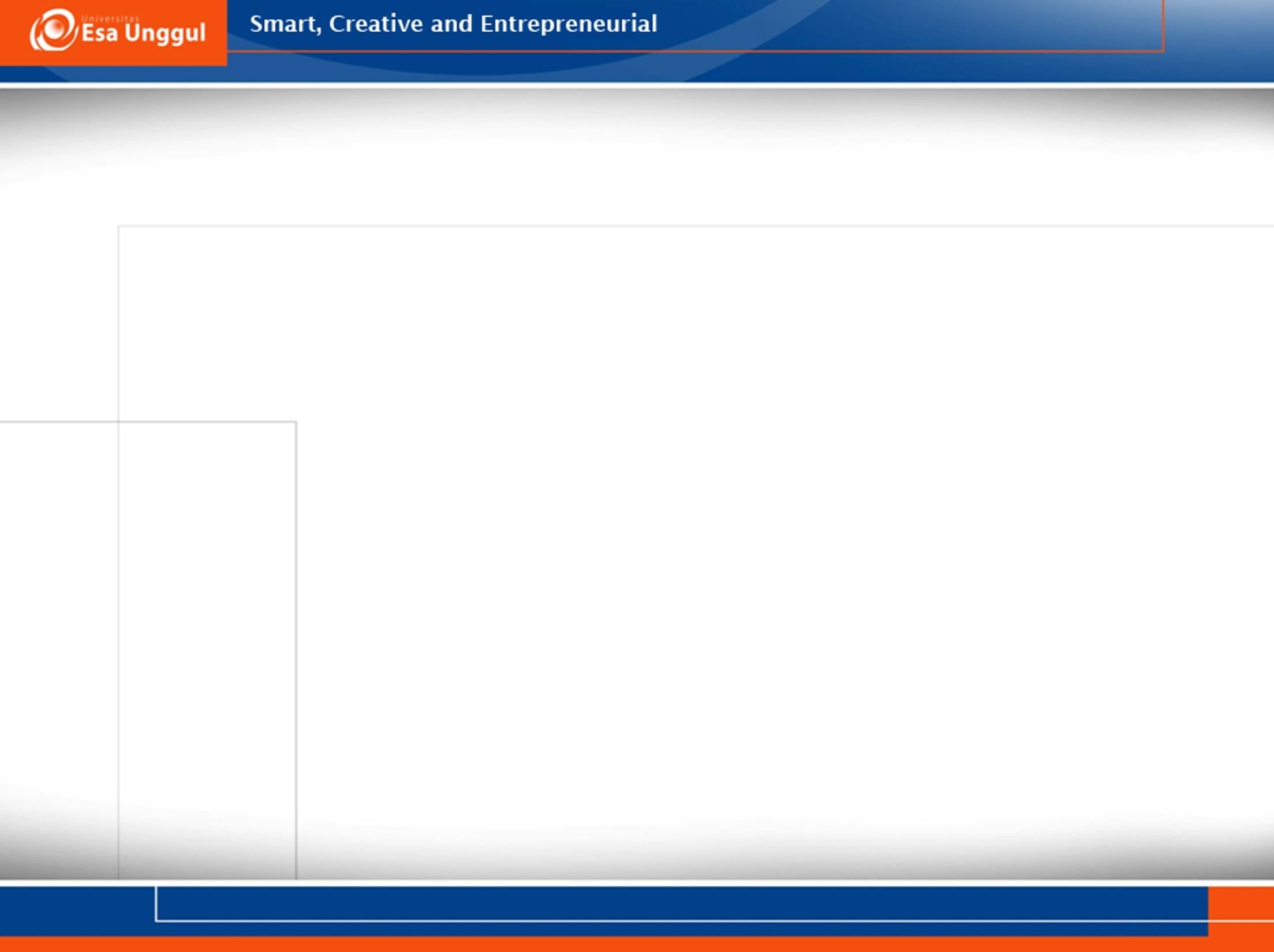 31 KELOMPOK PAK (Kepres 22 Th 1993)
22. Kelainan pendengaran -  bising                 
23. Peny. – getaran mekanik
                - hand arm vibration
                - getaran menyeluruh (wole body)
24. Peny  - tek udara tinggi
                - (peny. Caisson) 
25. Peny – radiasi EMG dan radiasi meggion
26. Dermatosis – fisik, kimia, biologi
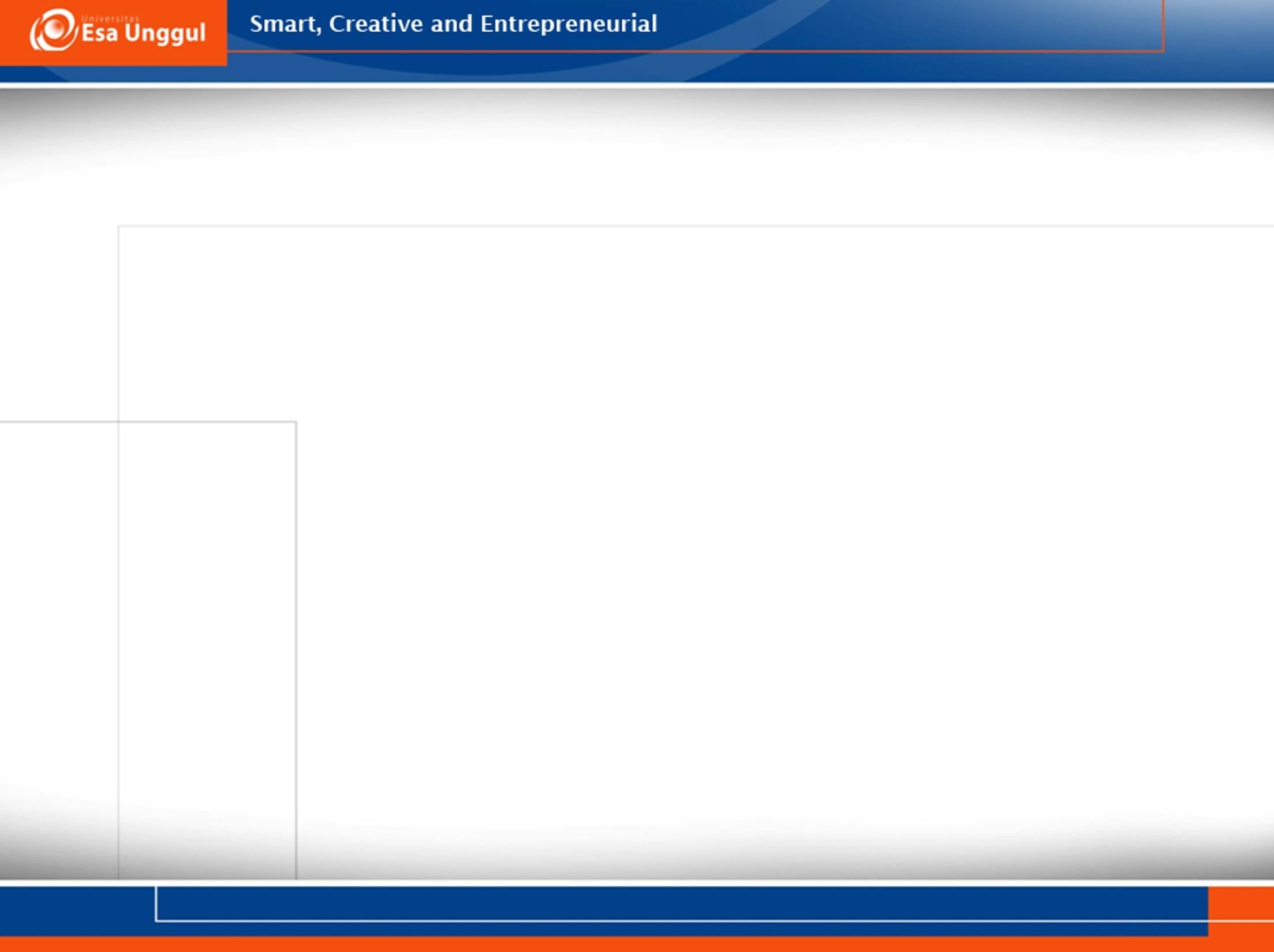 31 KELOMPOK PAK (Kepres 22 Th 1993)
27. Ca. kulit (efitelima primer) – ter, minyak mineral 
28. Ca. paru  -  asbes
29. Peny. Infeksi – virus, bakteri, parasit
			- Pek. Kesehatan,laboratorium
			- Pek. Kesehatan hewan
30. Peny. – suhu tinggi/rendah, panas radiasi
31. Peny. – bahan kimia lainnya
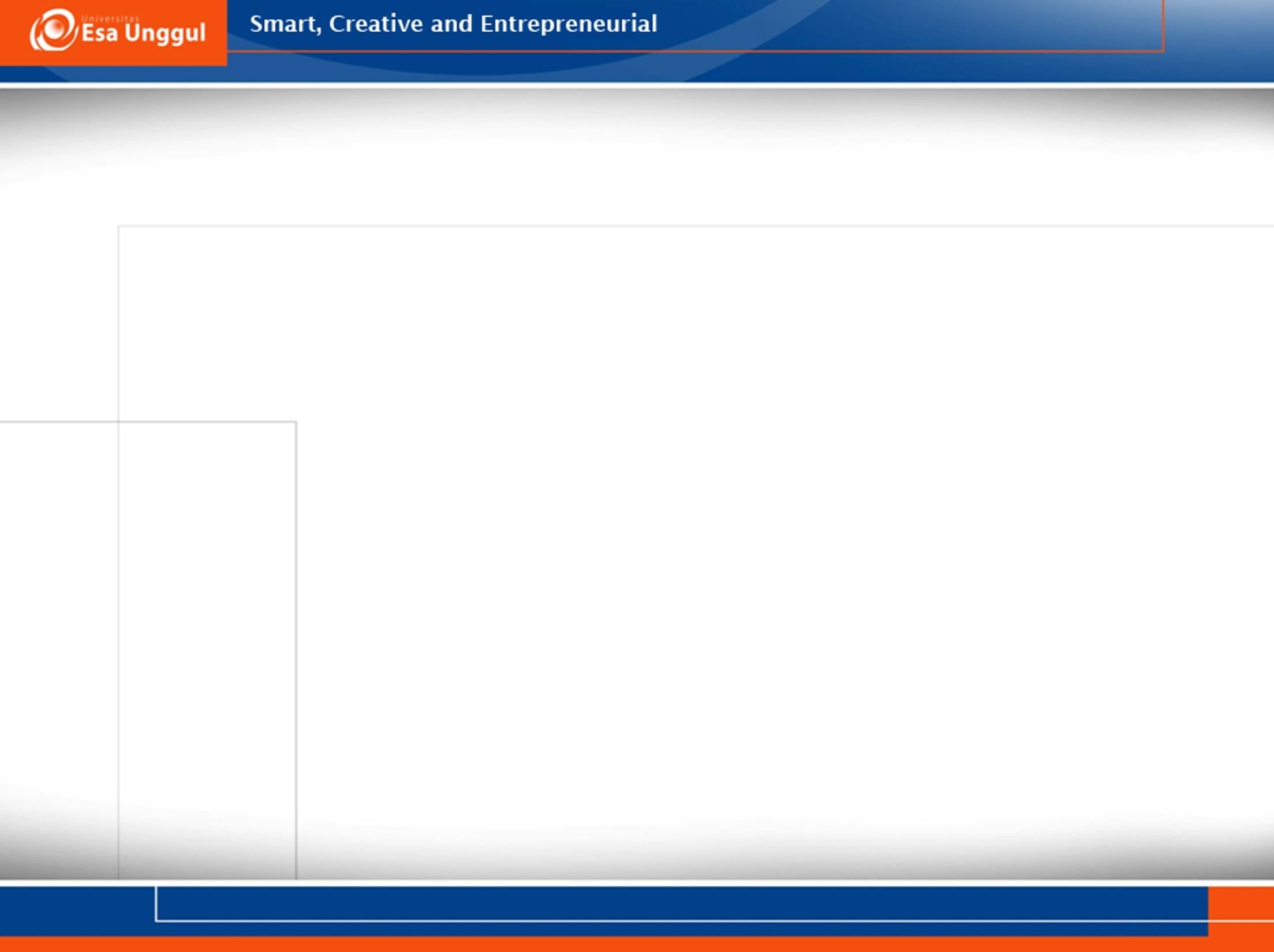 Terima Kasih
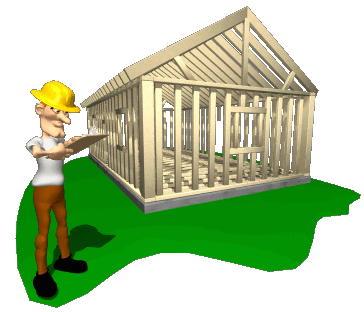